Путешествие в «Волшебную школу за первыми отметками »
Открытое  мероприятие  для  2  класса, посвящённое Дню Знаний.

Составила: Образцова Людмила Николаевна, учитель начальных классов
МБОУ «Средняя школа № 16»                     
города Балаково, Саратовской области
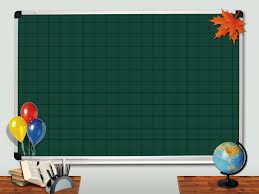 Путешествие в «Волшебную школу» за первыми отметками.
Знакомьтесь, «Волшебная школа»!
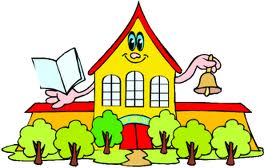 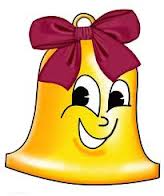 Главный учитель - Карандаш
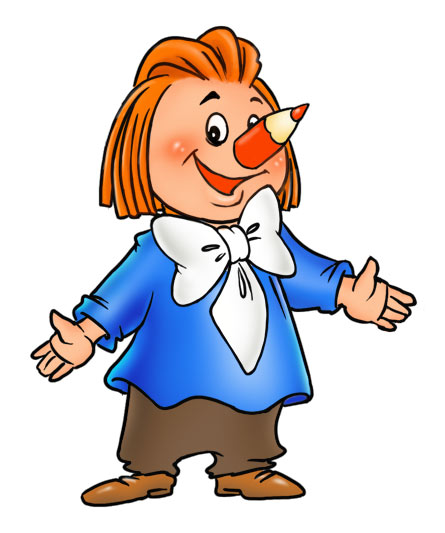 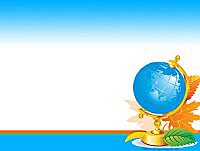 Логический конкурс      Игра « Собери поздравление !»
Этот конкурс интересен. Он для извилин в голове весьма полезен.Сумейте отгадать слова,Но только переставьте их слегка!(С, Знаний,поздравляю, днём, !)
Поздравляю с днём Знаний !
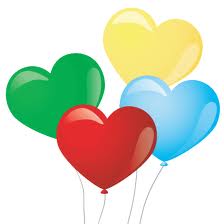 Пожелания    одноклассникам:
Здоровья,
успехов,
удачи, 
доброты, радости,
дружбы…
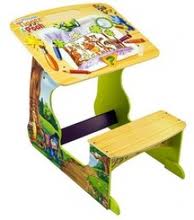 Советы Тётушки Парты
Утром рано просыпайся,                       Одевайся аккуратно, 
Хорошенько умывайся,                         Чтоб смотреть было приятно, 
Чтобы в школе не зевать,                     Форму сам погладь, проверь, 
Носом парту не клевать.                        Ты большой уже теперь. 
                           
Приучай себя к порядку,                        На уроках не хихикай, 
Не играй с вещами в прятки,                 Стул туда– сюда не двигай. 
Каждой книжкой дорожи,                       Педагогов уважай 
В чистоте портфель держи.                   И соседу не мешай.
. 
 Не дразнись, не зазнавайся,                Вот и все мои советы, 
В школе всем помочь старайся,            Их мудрей и проще нету, 
Зря не хмурься, будь смелей                Ты, дружок, не позабудь. 
И найдёшь себе друзей.                        В страну Знаний держишь путь!
Задание Мудрой Совы
Познакомься с новыми отметками!
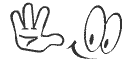 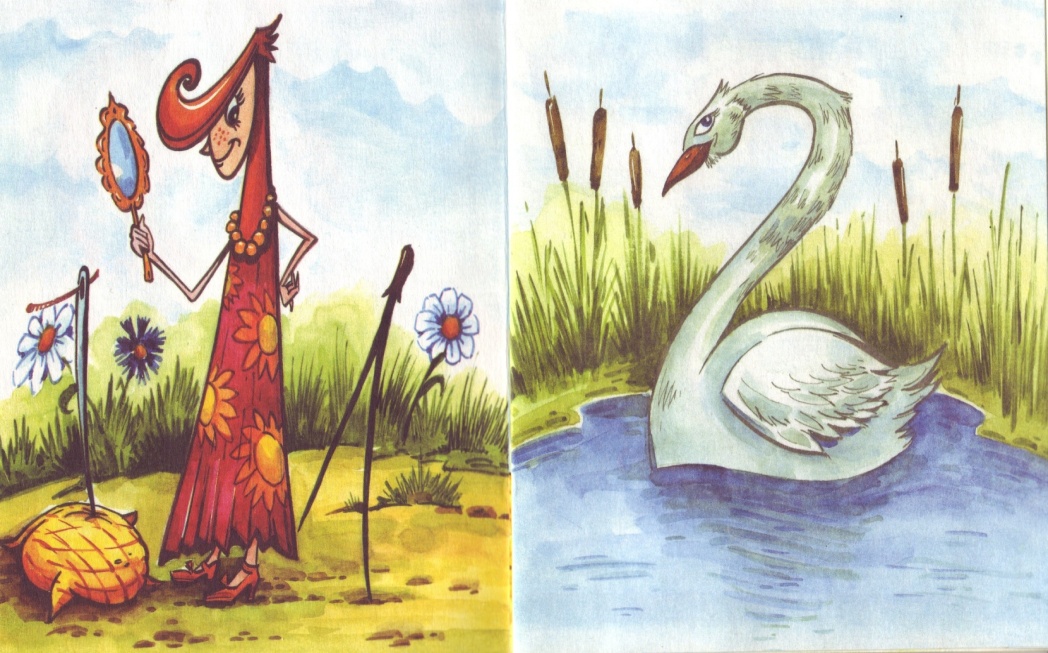 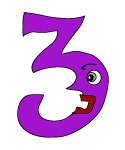 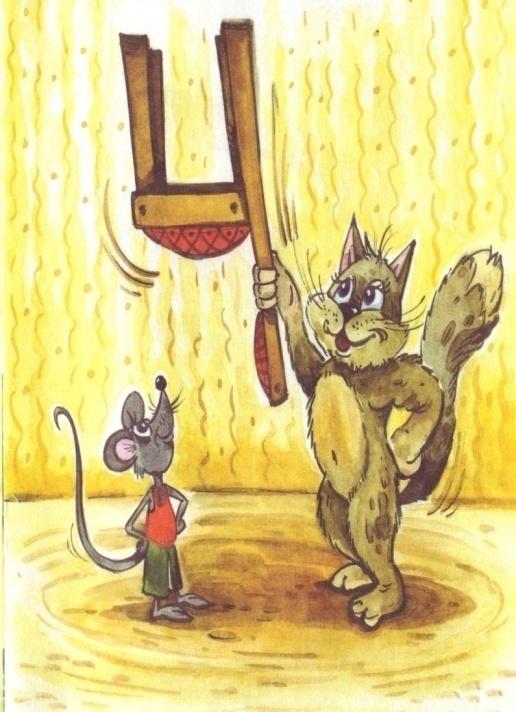 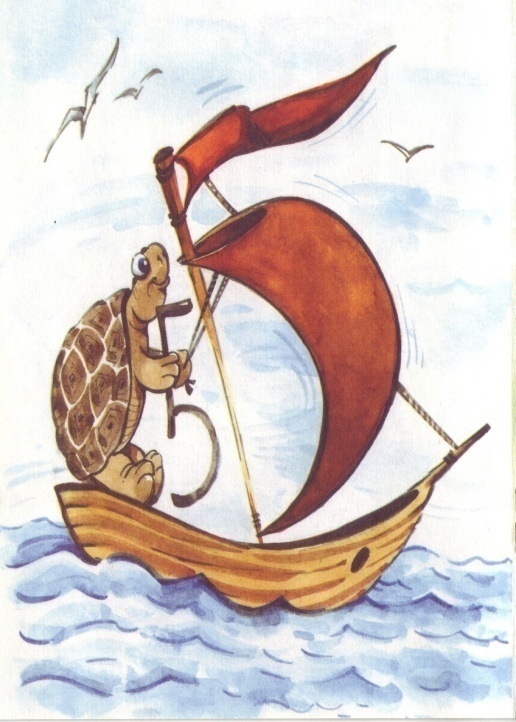 Это я, это я, это все мои друзья!
- Кто ватагою веселой каждый день шагает в школу?
 - Кто из вас, скажите вслух, на уроке ловит мух?
- Кто из вас не ходит хмурый, любит спорт и физкультуру?
- Кто домашний свой урок выполняет точно в срок?
- Кто из вас хранит в порядке книжки, ручки и тетрадки?
- Кто из вас, хочу я знать, с прилежанием на «пять»?
- Кто из вас приходит в класс с опозданием на час?
- Кто в постели целый день и кому учиться лень?
- А скажите мне, ребятки, кто утром делает зарядку?
Логическое задание «Угадай букву!»
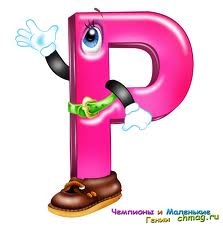 Письмо из «Фантазилии»
Назови животных!
Конкурс «Не зевай, правильно отвечай!»
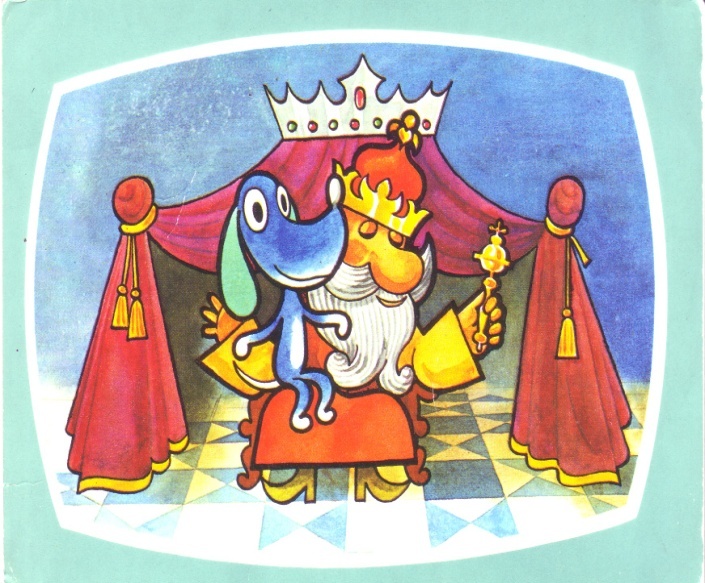 - Как звали трёх поросят? 
- Назови самого известного доктора. 
- Где спала Дюймовочка? 
- Как звали плюшевого проказника? 
- У кого на спине был моторчик?- Почему от мальчика убежали все вещи в доме?- Какую книгу нёс Буратино?
- Попал ли Буратино в школу? Почему?
«Отметкология»
Если же стихотворение ты не выучил опять,
  То получишь, несомненно, за домашку только... 
Целый день решал задачу на обоях ты в квартире,
  Но забыл переписать всё и получишь ты...
Так английский заучил, что в школу ты успел едва,
  Но превосходно отвечал и в дневнике поставят - 
Будь прилежен, аккуратен, на учителя смотри,
  Коль работа без ошибок, то дневник украсит... 
Всю таблицу умноженья знать, конечно, пригодится.
 Лишь хватило бы терпенья и получишь...
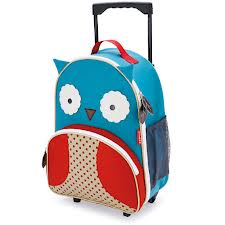 Задание  для «Самых умных»
- Сколько букв в русском алфавите? 
- Сколько гласных? Согласных? 
 Столица России? 
 Назови символы величия России?
На какой реке стоит наш город?
 От какого слова произошло слово «Балаково» (от русского слова «балакать» (говорить), от татарского слова «балык» - рыба. 
- Чем кончается лето и начинается осень?
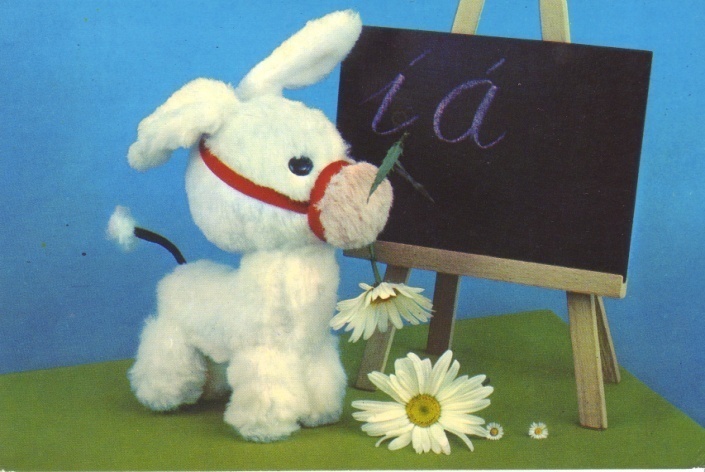 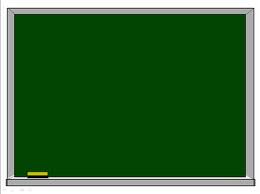 «Можно – нельзя!»
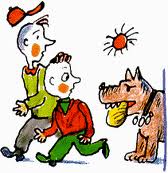 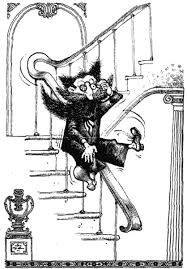 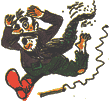 Вся страна ждала не зря это утро сентября.                                                              Димы, Саши, Вовочки причесали чёлочки.                                                                                Кати, Светы, Леночки выгладили ленточки.                                                              Светло – русых, чёрных, рыжих миллионы малышей                                             Взяли в руки тонны книжек и вагон карандашей. В школу шествуют с цветами, прозвенит в стране звонок, И ребята прочитают миллионы новых строк.
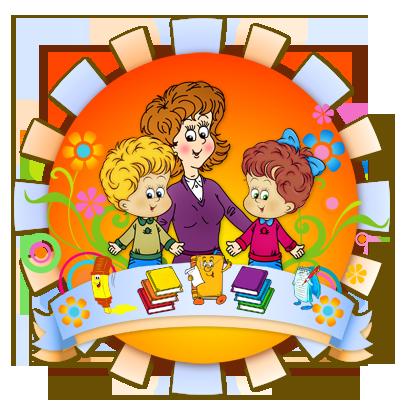 Наказ второклассникам
Ты сегодня - второклассник! В этот день осенний.Безмятежно и прекрасно будет настроение!Ты уже осилил первый - самый главный класс,И родителей, наверное, знаньями потряс!Безусловно, ты герой: смелый и отважный!Начинается второй –год, конечно, важный.Класс второй! Дружище, будь терпелив и стоек!И учись не как-нибудь, а  учись без двоек
Литература. 
Бесова М. Шутки, игры, песни соберут нас вместе. Ярославль: Академия развития, 2000.
Козак  О.  Игры для больших и маленьких. СПб.,1997.
Минскин Е. . Игры и развлечения в группе продлённого дня. М., 1983.
1000 загадок. Ярославль: Академия развития: Академия Холдинг, 2001.
Дружков Ю.Волшебная школа. М.: «Знание», 1992
Сухин И. Литературные приключения. М.: Слово, 2000. 
 Шмаков С.  Игры – шутки, игры – минутки. М., 1996.
Шмаков С.  Уроки детского досуга. М., 1993